Monday February 10, 20208th Grade ELA
The Giver
Writing Prompt – Perfection
Anticipatory Guide
Vocabulary 1
Chapter 1 and Discussion Questions
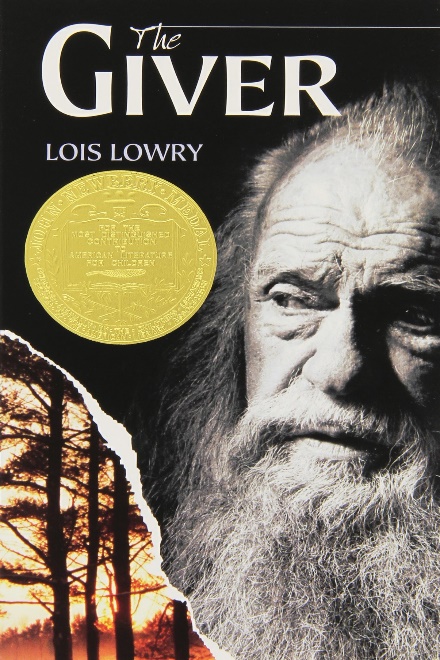 Tuesday February 11, 20208th Grade ELA
The Giver
Check Chapter 1
Read Chapter 2 and Discussion Questions
Writing Prompt #2  - Adults
Vocabulary 2
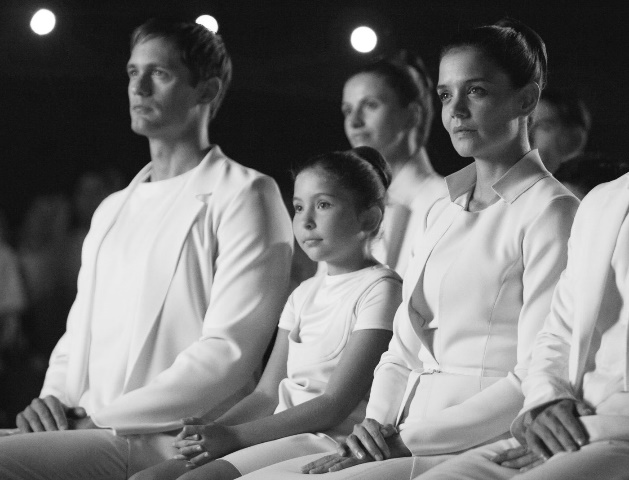 Wednesday February 12, 20208th Grade ELA
The Giver
Check Chapter 2
Read Chapter 3
Writing Prompt #3 - Complaints
Vocabulary 3
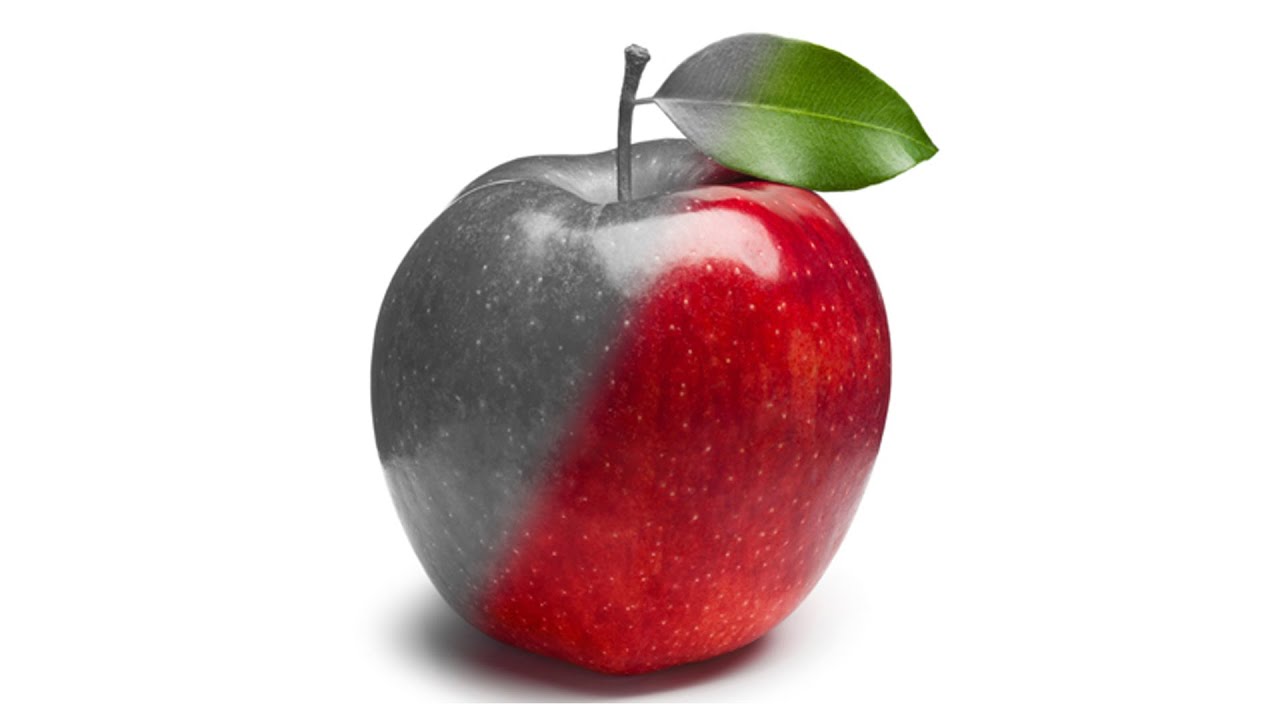 Thursday February 13, 20208th Grade ELA
The Giver
Check Chapter 3
Read Chapter 4 and Discussion Questions
Writing Prompt #4 - Colors
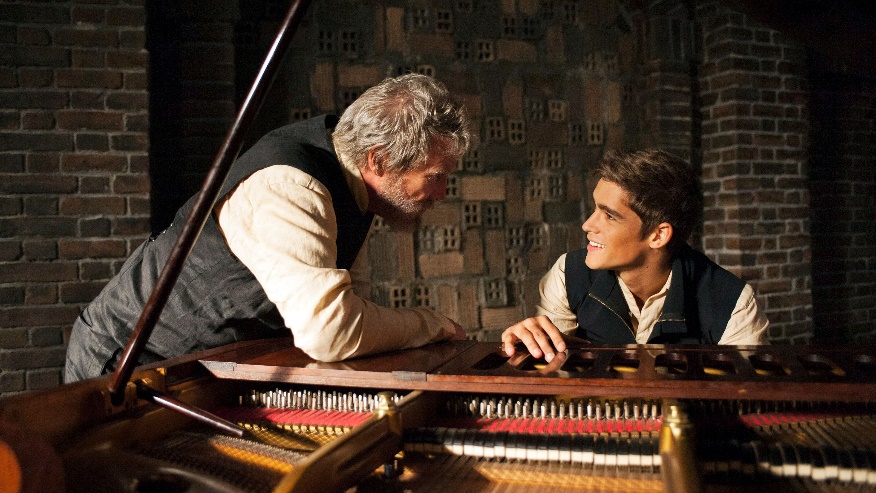